Year-End Tax PlanningRHA
Cameron L. Hess, Esq.
Wagner Kirkman Blaine
Klomparens & Youmans LLC
chess@wkblaw.com
Two Part Play
Act One:  The Basics
	To deduct or not deduct, 
	that is the question.

Act Two:  2017/2018 – Tax Reform
	“We know what we are, 
	but not what we may be.”
10/26/2017
Cameron L. Hess (916) 920-5286  1205636.pptx
2
Act One – The Basics
Estimates – Paying in Enough
Freeing Up Deductions or Losses
Disaster Losses
Deferring Income & Creating Deductions
Shifting Income
Avoiding Non-Deductible Items
Passive Losses & Real Estate Professionals
AMT & Investment Interest Expense
Credits & Recordkeeping
10/26/2017
Cameron L. Hess (916) 920-5286  1205636.pptx
3
The Basics
Cam’s Simple Prediction:
Tax rates may be lower next year.
You may have fewer deductions.
You will probably pay less taxes.
Unless it will causes a bracket shift, defer some income.
10/26/2017
Cameron L. Hess (916) 920-5286  1205636.pptx
4
Estimates
If your rents went up this year, you may owe more in taxes this year, if you withheld/paid in based on last-year.
Talk to your accountant in November.  Ask what you may owe 4-15-18.
10/26/2017
Cameron L. Hess (916) 920-5286  1205636.pptx
5
Points & Loan Fees (Rental Prop)
Only Plan if It Makes Sense:
Refinance if you may save in the long-run or if need more cash.
Write-off unamortized points and loan fees (business/rental), from a prior re-finance.
10/26/2017
Cameron L. Hess (916) 920-5286  1205636.pptx
6
The Investment Game
Don’t play games with investments
But you can shoot  a dead dog.
Sell a bad stock if you want a loss to offset stock gains.
10/26/2017
Cameron L. Hess (916) 920-5286  1205636.pptx
7
Disasters
See a doctor first, then call the lawyer.
  If the house burned/flooded – you also need a tax accountant/lawyer.
 If the “other lawyer” knows insurance; he doesn’t know taxes.
10/26/2017
Cameron L. Hess (916) 920-5286  1205636.pptx
8
Benefit Plans
Yes, there is a Santa Clause – he just looks like your piggy bank.
401(k), 408 – IRA – they are all good numbers – use them.
529 is a good number for your grandchildren.
10/26/2017
Cameron L. Hess (916) 920-5286  1205636.pptx
9
Favorite Word:  Deduction
Deduct Now:
Repairs and maintenance
De Minimis improvements (<$2,500.00/item) – Elect 1.263(a)-1(f)
Small Building Rule (SFR rentals work great!) Elect 1.263(a)-3(h)
10/26/2017
Cameron L. Hess (916) 920-5286  1205636.pptx
10
Fast Deductions
Cars:  Don’t toss out good tin foil.
Buy it cheap or make it heavy.
Pay Now (2017 for 2018) - Rentals
Property Taxes  Insurance, 
Interest Due
State Income Taxes (if not in AMT)
RHA Member Dues* --   *< 100%
10/26/2017
Cameron L. Hess (916) 920-5286  1205636.pptx
11
Create Deductions
On the 6th Day, God Created Tax Deductions – On the 7th, the IRS called.

Hire & pay your children - 

Move a kid out – Create a Home Office
10/26/2017
Cameron L. Hess (916) 920-5286  1205636.pptx
12
Give or Take
Donate stock and appreciated assets to a public charity – not a private foundation
Purchase More Rental Real Estate
If it pencils
New depreciation can reduce income
10/26/2017
Cameron L. Hess (916) 920-5286  1205636.pptx
13
Shift Income
Not a tax savings tool for 2017
Look for long-term savings
Gifting
Family Limited Partnership
Installment Sale
Donation Out of IRA
Irrevocable Trusts (careful!)
10/26/2017
Cameron L. Hess (916) 920-5286  1205636.pptx
14
Avoid Non-Deductible Items
Reorganize personal debts – credit card interest – bad, bad, bad.
  Make deductible – document business meals & entertainment
 Travel (actually for business)
Travel from Home Office - Document
Travel to Home Depot – Document.
10/26/2017
Cameron L. Hess (916) 920-5286  1205636.pptx
15
Passive Losses/Real Estate Value
Substantial - $25K
Real Estate Professional
> 750 hours + what you principally do – ends PAL presumption
Still must prove Active T or B 
7 tests – Time Sheets & Elect to Aggregate all “rentals”
10/26/2017
Cameron L. Hess (916) 920-5286  1205636.pptx
16
Trust No-one
Investment Interest Expense Limit
Solar Companies don’t tell the truth
Your house, not your rental.
Make and Keep Records.  
Your IRS employee does for his/her employer, so they think you must do it too.
10/26/2017
Cameron L. Hess (916) 920-5286  1205636.pptx
17
Act Two – Tax Reform Plan
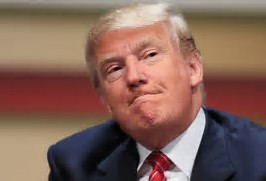 10/26/2017
Cameron L. Hess (916) 920-5286  1205636.pptx
18
Individual Income Tax
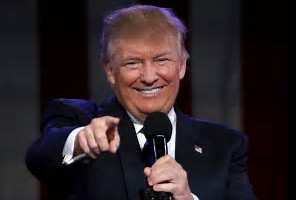 10/26/2017
Cameron L. Hess (916) 920-5286  1205636.pptx
19
Tax Rates
Current Law:  7 brackets – 39.6%
  Proposed:  	3 brackets
 12%
 25%
 33%					   /12%?/
  Retain CG/Dividend – 0/15%/20%
10/26/2017
Cameron L. Hess (916) 920-5286  1205636.pptx
20
Big Changes
Developers/Promoters – lose “loophole” – sale of interest = Ord. Inc. – 33% (not 20%)
3.8% NIIT – No change??
Alt. Min. Tax – Eliminated or Exemption Increased.
10/26/2017
Cameron L. Hess (916) 920-5286  1205636.pptx
21
Big Changes
Bigger Standard Deduction $12/$24
No Head of Household Status
 Personal Exemptions Eliminated
 Expanded Child Care Credit
 Interest/Tax Deductions – “at risk”
 Cap on Itemized Deductions
10/26/2017
Cameron L. Hess (916) 920-5286  1205636.pptx
22
Estate (Death Taxes)
Dead, but Not Really
Capital Gains Tax at Death (20%)
Big Exemption (like Estate Taxes)
Worry – Canada Model is actually a revenue raiser (smaller exemption):
Estates/Trusts – Taxed  Every 21-years
Gifts - Taxed
10/26/2017
Cameron L. Hess (916) 920-5286  1205636.pptx
23
Child Care Deduction/Credit
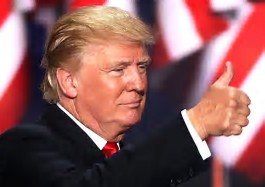 10/26/2017
Cameron L. Hess (916) 920-5286  1205636.pptx
24
Child Care Deduction/Credit
“It is going to be ____ “Great”/”Huge”
 	Phase out if Taxable Income > $250,000/$500,000 [or cliffhanger?]
 	Deduct entire cost above-the-line – but not more than “state average costs”
 	Low-income – excess is EITC rebate.
 	Dependent Care Savings Accounts
10/26/2017
Cameron L. Hess (916) 920-5286  1205636.pptx
25
Business Taxes
Reduce corporate income tax rates (20%)
Reduce/eliminate credits (Big Problem)
Oil, Minerals, Timber, Manufacturing
Reduce income tax on business income (proprietor, partner, S Corp shareholder)
Write-off capital purchases (if not building or structure (2018-2023)
Eliminate corporate interest deduction. (Big Problem.) – challenge Warren Buffet.
10/26/2017
Cameron L. Hess (916) 920-5286  1205636.pptx
26
International
Agreed:  Tax foreign earnings by US Companies
Agreed:  Water’s edge taxation – no tax if overseas (conflicts with #1)
Will Fail:  Disallow COS deductions on imports.  (Big 3 Auto Oppose)
10/26/2017
Cameron L. Hess (916) 920-5286  1205636.pptx
27
Cameron L. Hess
Partner, WKBK&Y (Law)      President-Hess Land/Camp
Co-Chair, State Bar Tax Section Partnership & Pass-Through Committee
Co-Chair, CalCPA RED Group (Real Estate)  What happens here, goes everywhere!
Co-Chair, CalCPA Roseville Discussion Group
Contributing Writer, Spidells’ California Taxletter
Educator, Attorney – Business, Tax, Estates, Non-Profit
Past President – RHA Sacramento Valley
10/26/2017
Cameron L. Hess (916) 920-5286  1205636.pptx
28
Thank You
Cameron L. Hess, Esq.
Wagner Kirkman Blaine
Klomparens & Youmans LLP
10640 Mather Blvd. #200
Mather, CA 95655
chess@wkblaw.com
(916) 920-5286
  *Mather = Rancho Cordova
10/26/2017
Cameron L. Hess (916) 920-5286  1205636.pptx
29